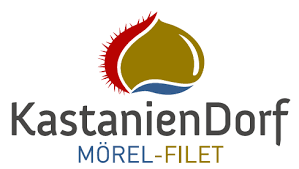 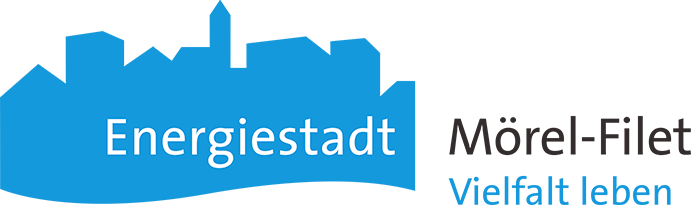 Lokales Gebäudeprogramm in Mörel-Filet. Angebot für Wohn- und Hauseigentümer.
Alban Albrecht, Gemeindepräsident

Projektstart, 20. Oktober 2021
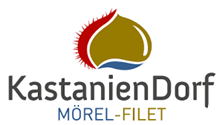 Aktionsplan Resiliente Berggemeinden am Beispiel Mörel - Filet
Programm 1:
Genossenschaft «Minand fer z Dorf»

Programm 2:
Attraktives Wohnen in Mörel – Filet
Programm 3: Nachhaltiger Tourismus in Mörel - Filet


Programm 4: Positionierung als
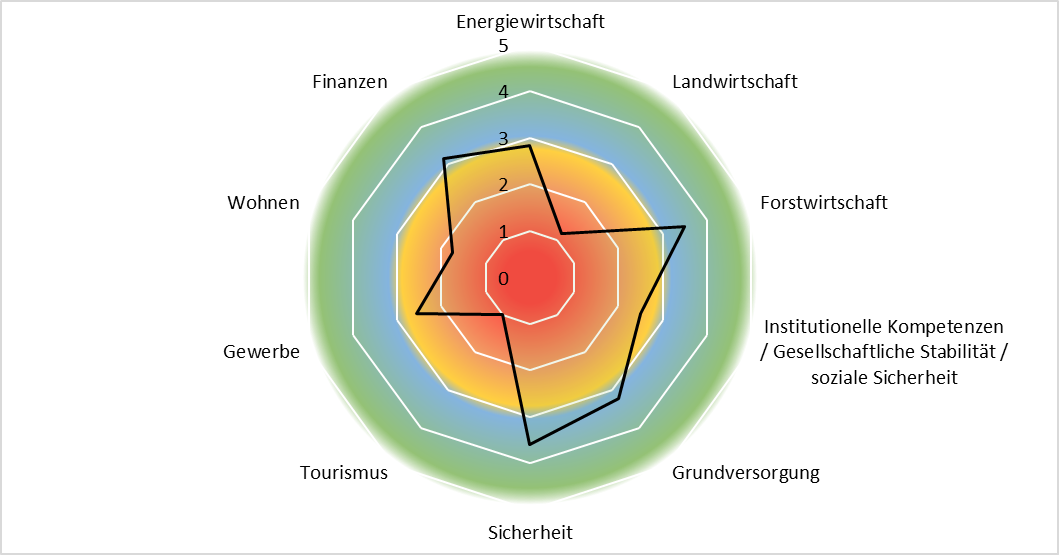 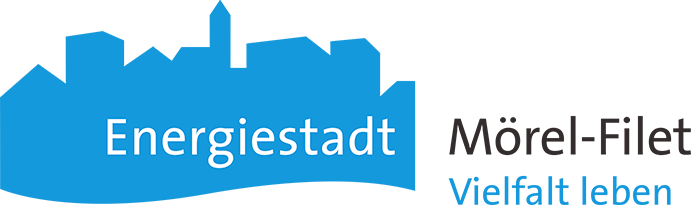 20.10.2021
|  Titel der Präsentation
© EBP  |  2
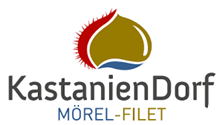 Programm 1: Genossenschaft «Minand fer z Dorf»
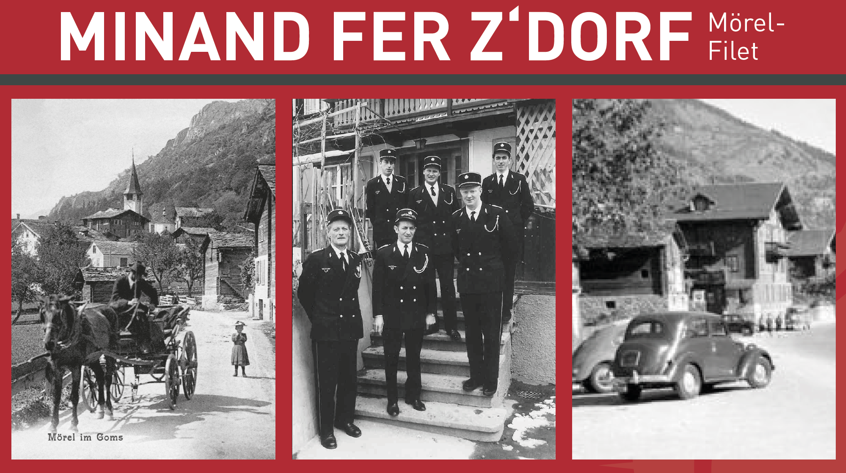 Gründung der Genossenschaft «Minand fer z Dorf», Dezember 2019
Insgesamt 1 MM CHF Investitionen
20% Bevölkerung beteiligen sich mit Anteilschein von je 1000 CHF an der Genossenschaft 
Kauf Restaurant Furka, August 2020
Abschluss Gebäudesanierung, Januar 2021
Eröffnung Restaurant Furka, Mai 2021
Mehr Informationen: https://www.minand.ch
Projektstand: Finanzierung gesichert, Restaurant in Betrieb.
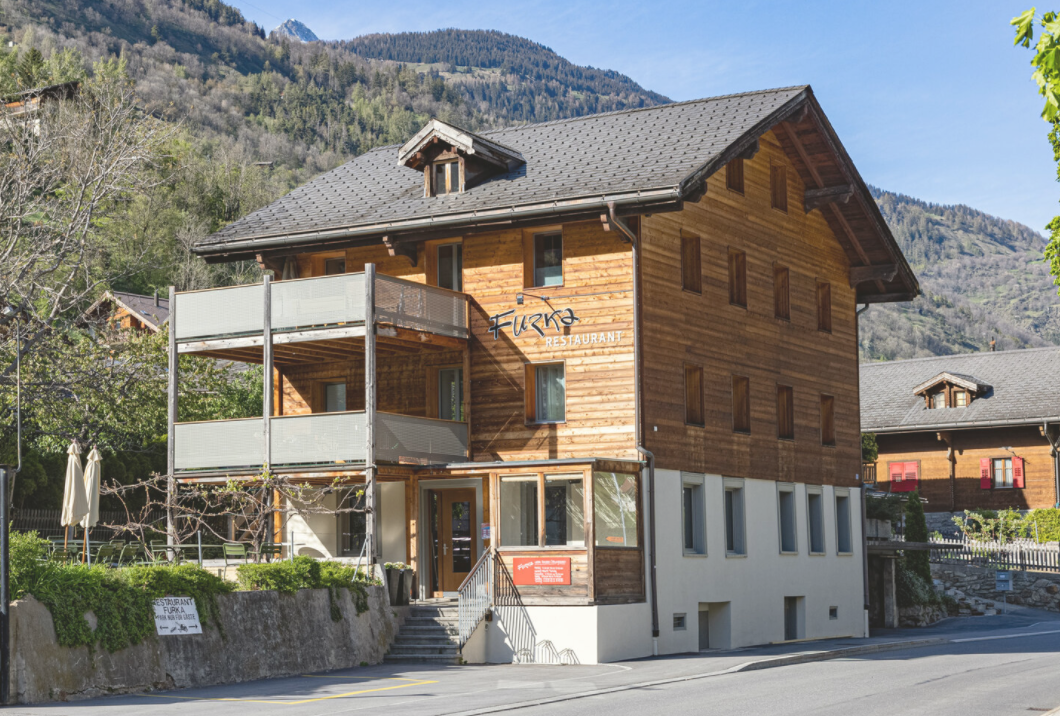 20.10.2021
|  Titel der Präsentation
© EBP  |  3
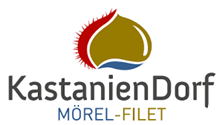 Programm 2: Nachhaltiger Tourismus in Mörel - Filet
Weiterentwicklung Dorfhotel Furka: 
Teilprojekt 1: Plattform als Basis für die Vermietung von Wohnungen und Häuser
Teilprojekt 2: Mietwohnungen – Vermietung von Wohnungen und Häuser
Teilprojekt 3: Hotelservice und Dienstleistungen 
Genossenschaft, Gemeinde Mörel-Filet, Fachhochschule Nordwestschweiz
Investitionskosten: 230’000 CHF
Projektstand: Zusage der Teil - Finanzierung durch den Kanton.
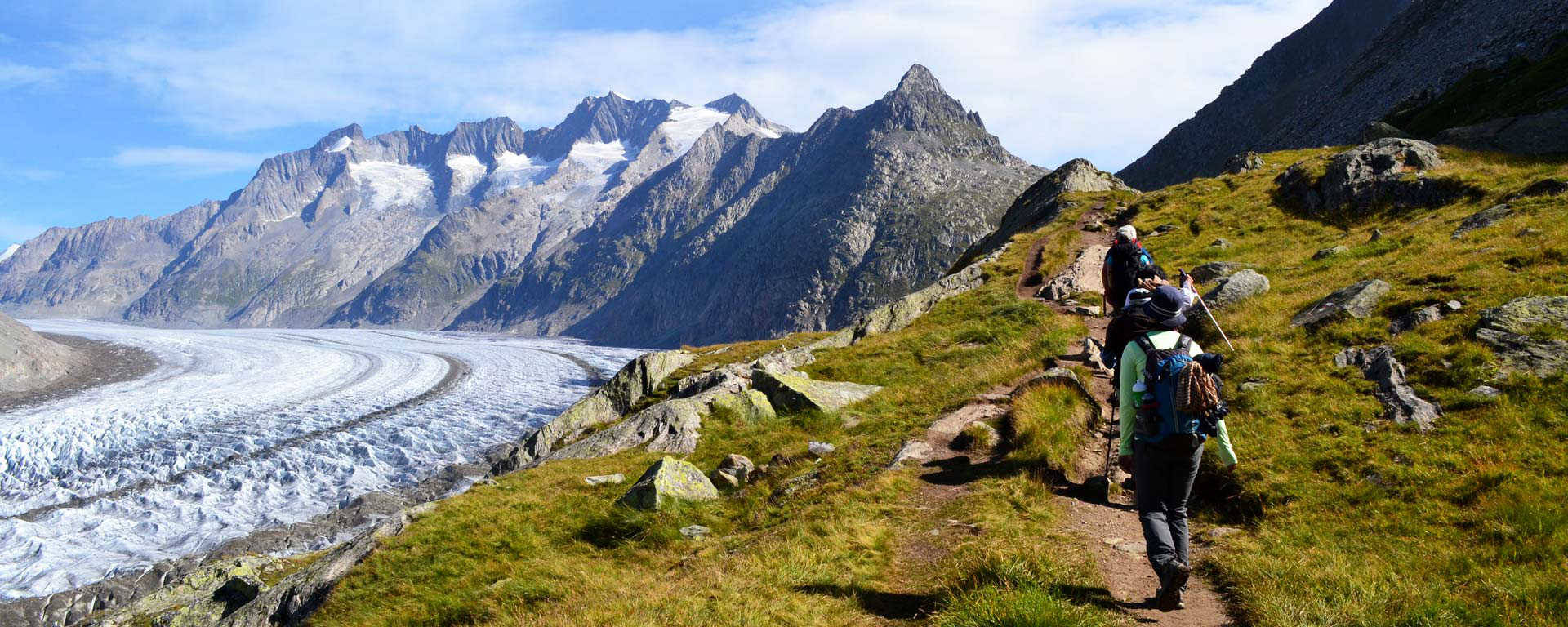 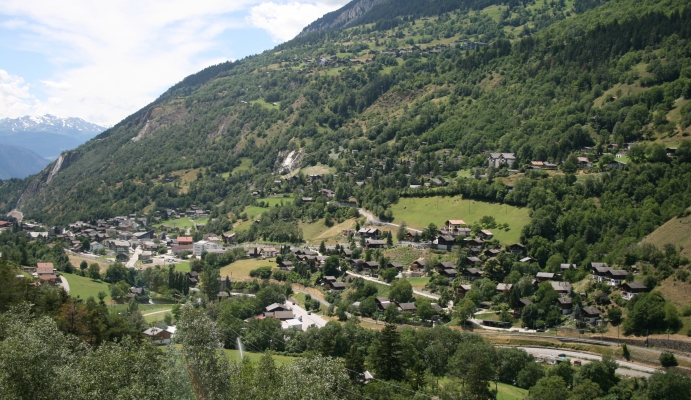 20.10.2021
|  Titel der Präsentation
© EBP  |  4
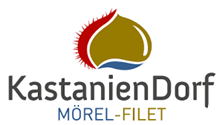 Programm 3: Attraktives Wohnen in Mörel – Filet
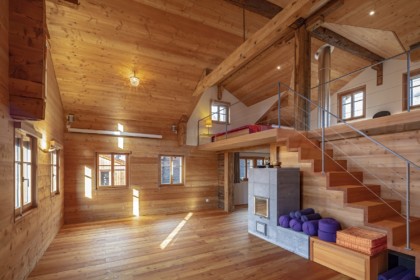 Energieland Wallis 2060: 100% Erneuerbar und einheimisch, Gebäudepark im Fokus 
Aufbau lokales Gebäudeprogramm in Mörel – Filet zur Förderung der Sanierungen
Raiffeisen, Minergie und EBP als Partner
Projektstand: Start 20. Oktober 2021.
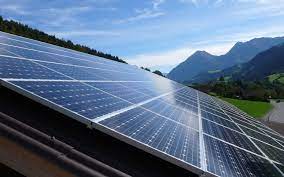 20.10.2021
|  Titel der Präsentation
© EBP  |  5
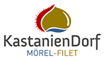 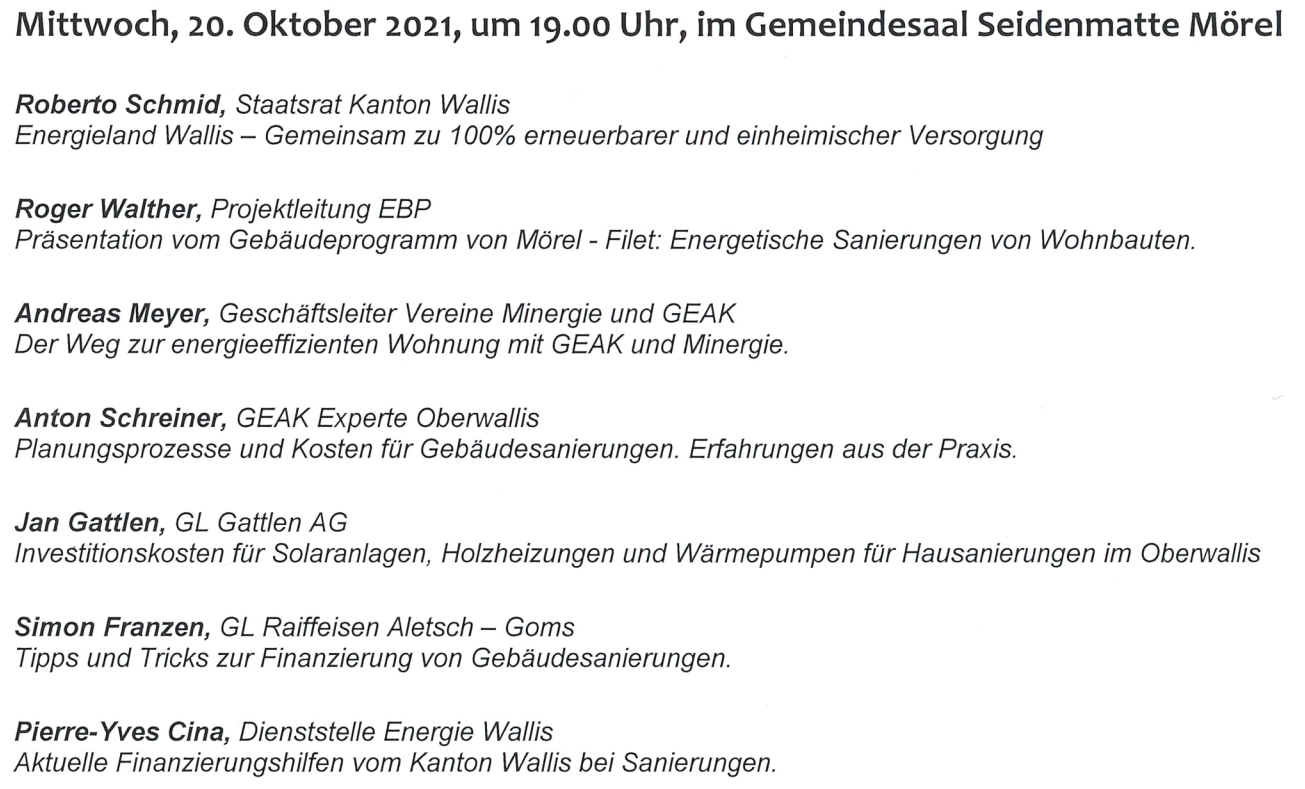